المراهقة... أهميتها ...مظاهرها .. أشكالها
الفرقة الأولى شعبة زراعة وتربية
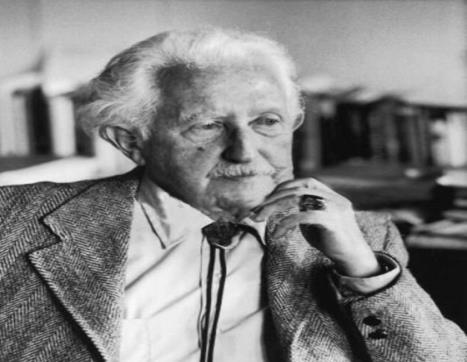 إعدادد. حازم شوقي الطنطاوي
أهمية المراهقة وأهم مظاهرها وأشكالها
تمثل مرحلة المراهقة مرحلة انتقالية من مرحلة الطفولة إلى مرحلة الرشد والنضج. ويمكن اعتباها العقد الثاني من العمر.
    وهي مرحلة تغيرات جسمية وجنسية واجتماعية وعقلية وانفعالية، تنقل الفرد من الطفولة إلى الرشد.
مقدمة
وإن انتقال الفرد من الطفولة إلى الرشد يجعله ينتمي إلى جماعة وبيئة جديدة تقتضي من المراهق التكيف مع الوسط الجديد.
     ومرحلة المراهقة هي مرحلة الميلاد الحقيقي للفرد كذات مستقلة متميزة، وهي مرحلة اتخاذ القرارات، وكثرة الصراعات، ومرحلة الميلاد الجنسي.
    وأيضا مرحلة بناء نسق من القيم والاتجاهات التي توجه الفرد.
أهم مظاهر النمو في مرحلة المراهقة
تبدأ مرحلة المراهقة من الثانية عشرة إلى العشرين، وعامل النضج يعود من جديد إلى الهيمنة بالقياس إلى عامل التعلم.
 من الناحية البدنية: 
 تتميز هذه المرحلة بطفرة هائلة في النمو البدني تبلغ بالكائن إلى اكتمال النضج.
  وفيها يكتمل النمو البدني، ويتحقق النضج الجنسي، ويزداد الطول والوزن وسائر الأعضاء، وتتفوق البنات في بداية المرحلة، ويتفوق البنون في آخرها.
مظاهر النمو في مرحلة المراهقة
من الناحية العقلية: 
 يقل معدل النمو العقلي في بداية المرحلة، ثم يسرع بعدها حتى يصل بالكائن إلى نضج قدراته العقلية، فالذكاء يطرد في النمو حتى يبلغ ذروة النضج في الثامنة عشرة تقريبا.
   والذاكرة يتزايد اعتمادها على الفهم والمعقولية، كما تتزايد قدرة الفرد على إدراك المجردات.
تابع مظاهر النمو في مرحلة المراهقة
من الناحية الوجدانية: 
  تتميز المراهقة بالانفعالية فيثور الفرد غضبًا أو باكيًا لأتفه الأسباب، ويشعر بالإنهاك من أقل مجهود.
    ولديه حساسية زائدة تجعله يستجيب للمثيرات الهينة بردود فعل عنيفة.
   وهذه الانفعالات العاتية ترجع إلى تعبئة الطاقة لمجابهة الجنسية الغامرة.
تابع مظاهر النمو في مرحلة المراهقة
من الناحية الاجتماعية: 
  تتصف هذه المرحلة بالاستقلالية المسرفة، ويحاول أن يستقل بآرائه وحياته وأسراره رافضًا أن تتدخل الأسرة في شئونه.
    واتجاه المراهق إلى الاستقلالية يجعله يسهم في جماعات الكبار والتحمس لها، لأنها تحقق له الاستقلال. 
 ومن هنا يكون ميل المراهق إلى الإسهام الحماسي في حياة الجماعات واجدا في انتمائه إليها ما يؤكد انتمائه لحياة الكبار.
تابع مظاهر النمو في مرحلة المراهقة
من الناحية التحليلية التأويلية: 
  إن الاتزان النسبي لفترة الكمون يستمر حتى البلوغ، حتى يحدث تعزيز بيولوجي للحفزات الجنسية، فالطاقات الجنسية الغامرة تطيح بالاتزان القديم بين الدفاعات والحفزات.
    وتتعبأ الغالبية العظمى من طاقات الفرد لمواجهة هذا الخطر. ومن هنا لا يبقى أقل القليل من الطاقة متاحا تحت تصرف الأنا لتواجه به مواقف الحياة العادية.
 وتزداد سرعة قابلية الفرد للتعب دون أن يكون هناك جهد حقيقي مبذول.
تابع مظاهر النمو في مرحلة المراهقة
من الناحية التحليلية التأويلية: 
  وإن جميع الظواهر المميزة للبلوغ، يعتبرها التحليل النفسي مجرد محاولات لاستعادة الاتزان الذي اضطرب.
   فالمهمة السيكولوجية في البلوغ هي تكيف الشخصية لهذه الظروف الجديدة، والتي طرأت بقعل التغيرات الفيزيائية.
تابع مظاهر النمو في مرحلة المراهقة
أشكال المراهقة
المراهقة المتوافقة:
   وتتميز بالميل إلى الاتزان، وتكامل الاتجاهات، والتوافق الأسري والاجتماعي، والرضا عن النفس، وسلامة التكوين الجسمي، والتفوق والنجاح الدراسي، والشعور بالمسئولية الاجتماعية والاعتماد على النفس.
أشكال المراهقة
المراهقة المتوافقة:
   وترجع هذه الخصائص إلى المعاملة الأسرية التي تتصف بالحرية والفهم، واحترام رغبات المراهق، والاستقلال النسبي، وإشباع الهوايات، وتوفير جو من الثقة والصراحة بين الوالدين.
تابع أشكال المراهقة
المراهقة الانسحابية:
   وتتميز بالعزلة والسلبية، والاكتئاب، والتردد، والخجل، والتفكير المتمركز حول الذات، وفقد النظم الاجتماعية.
   فضلا عن الاستغراق في أحلام اليقظة، والتي تدور حول الحرمان والحاجات غير المشبعة.
   وترجع أسبابها إلى اضطراب الجو النفسي الأسري، وتسلط الوالدين، والنقد الزائد، والتدخل في شئون المراهق.
تابع أشكال المراهقة
المراهقة العدوانية:
   وتتميز بالاستغراق في أحلام اليقظة، والتمرد والتحدي للأسرة والسلطة، والانحرافات الجنسية، والعناد وتحطيم وتخريب المرافق العامة والخاصة.
   فضلا عن التعلق الزائد بروايات المغامرة، والشعور بالظلم.
   وترجع أسبابها إلى تسلط وضغوط الأسرة، ونقص إشباع الميول والاهتمامات، وإهمال النشاط الرياضي، وضعف المستوى التعليمي والاجتماعي للأسرة.
تابع أشكال المراهقة
المراهقة المنحرفة:
   وتتميز بالجناح والسلوك المضاد للمجتمع، والانحلال الخلقي، والانهيار النفسي والانحرافات الجنسية والفوضى والاستهتار.
   فضلا عن عدم مراعاة معايير المجتمع وقيمه وتقاليده.
   وترجع أسبابها إلى الصدمات الانفعالية داخل الأسرة، والتفكك الأسري، والقسوة الشديدة في معاملة المراهق، والشعور بالنقص.
تابع أشكال المراهقة
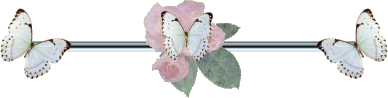 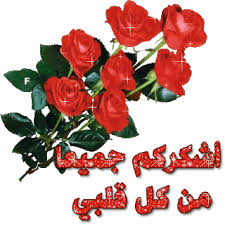